Муниципальное бюджетное дошкольное 
образовательное учреждение 
«Детский сад № 223»
«Организация процесса подготовки к занятиям по физической культуре в старших группах»
Руководитель проекта: Черных М.Е. старший воспитатель , 
Команда проекта: Щербакова Н.А. воспитатель,
Великанова Е.С.-учитель-дефектолог.
Паспорт проекта
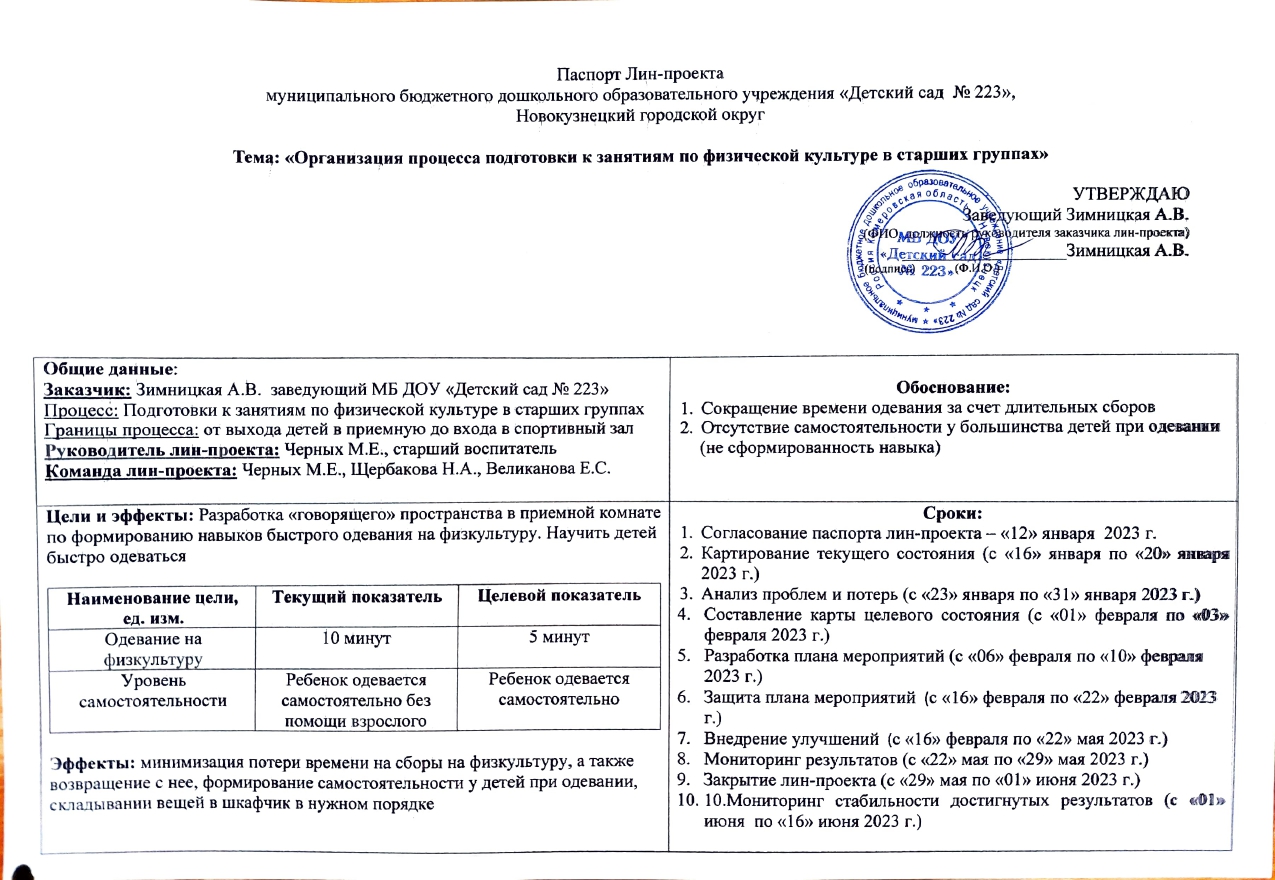 Команда проекта
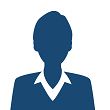 Черных Марина Евгеньевна  – 
старший воспитатель, руководитель проекта
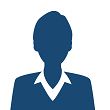 Щербакова Наталья Александровна -воспитатель
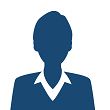 Великанова Елена Сергеевна – учитель-дефектолог
Карта текущего состояния процесса
1. Плохая организация сбора детей на занятие по физической культуре – дети бесцельно перемещаются по приемной	

2. Нет порядка в шкафах у детей
	

3. Отсутствует стандартизация  операций
	

4. Сокращается время занятия за счет долгих «сборов»
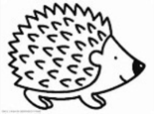 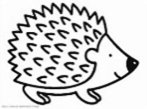 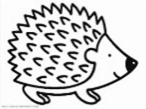 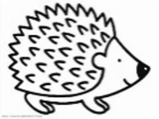 Пирамида проблем
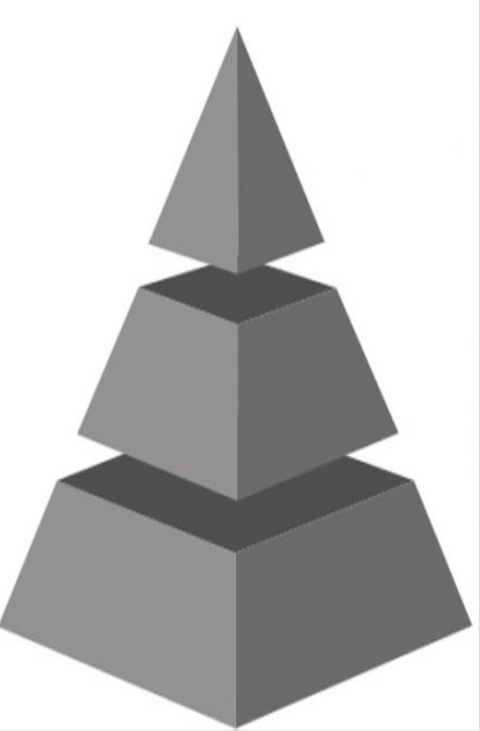 Сокращение времени занятия за счет длительных «сборов»
Неумение ребёнка быстро    одеваться
Отсутствие самостоятельности и аккуратности у некоторых детей при одевании (не сформирован навык)
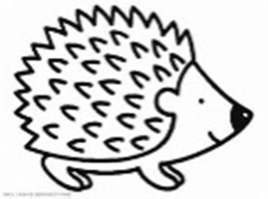 Карта целевого состояния процесса
Нами  разработана и внедрена система для детей и родителей по теме одевания детей на физкультуру, привитие детям самостоятельности в самообслуживании и создания порядка в индивидуальном шкафу и в карманах для физкультурной формы.
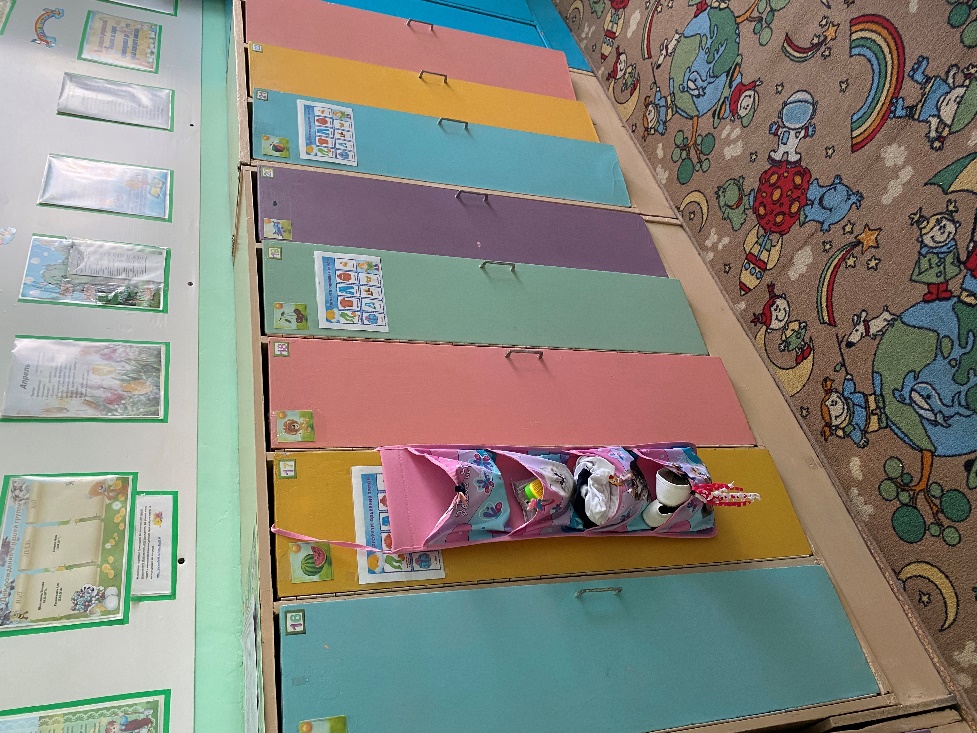 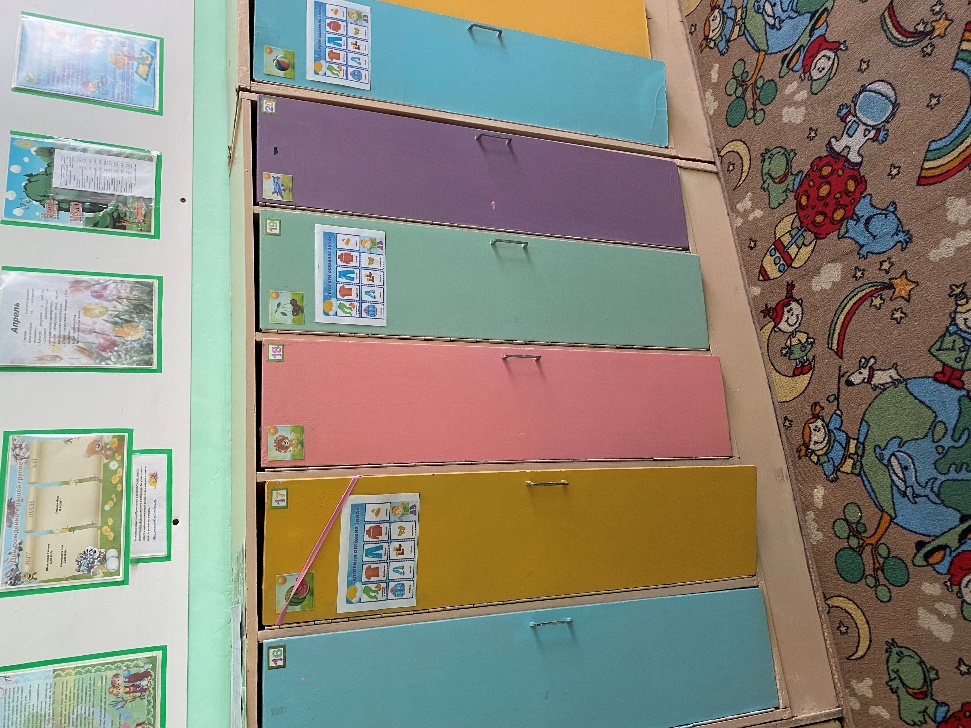 План мероприятий по устранению проблем
Работа с воспитанниками
План мероприятий по устранению проблем
Работа с родителями
Достигнутые результаты
Достигнутые результаты
Достигнутые результаты
Достигнутые результаты
Занятие начинается во время без задержек
Дети самостоятельно и быстро одеваются на физкультуру
Сократились лишние перемещения по приемной
Дети стали одеваться приблизительно в одном темпе
Дети самостоятельно и аккуратно складывают вещи в шкаф, следовательно при последующем одевании знают что где лежит
Визуализация (фотографии «Было» – «Стало»)
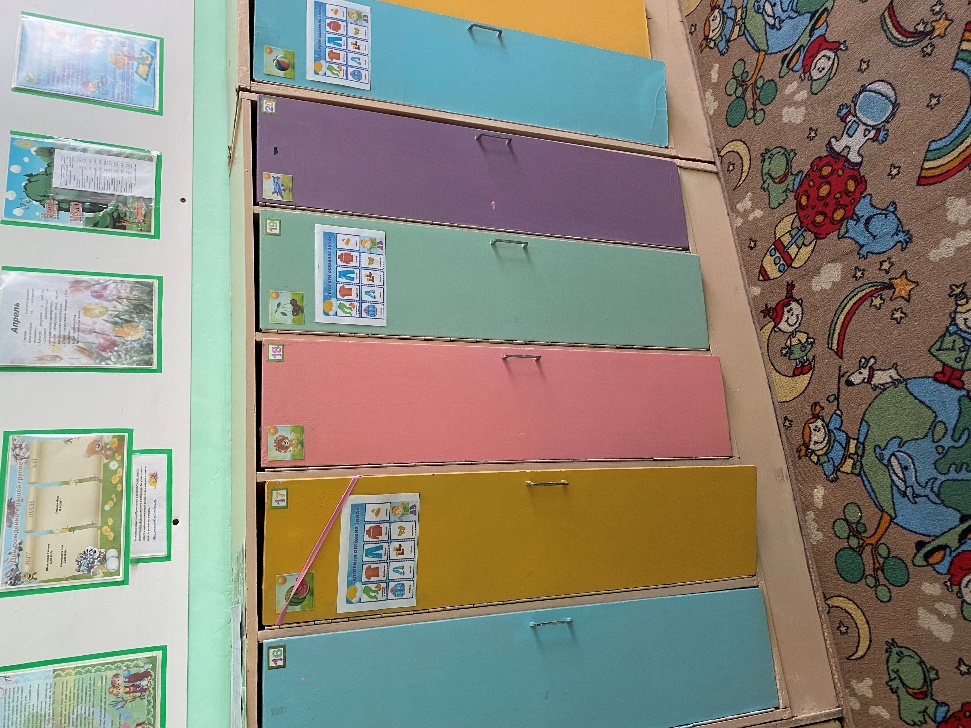 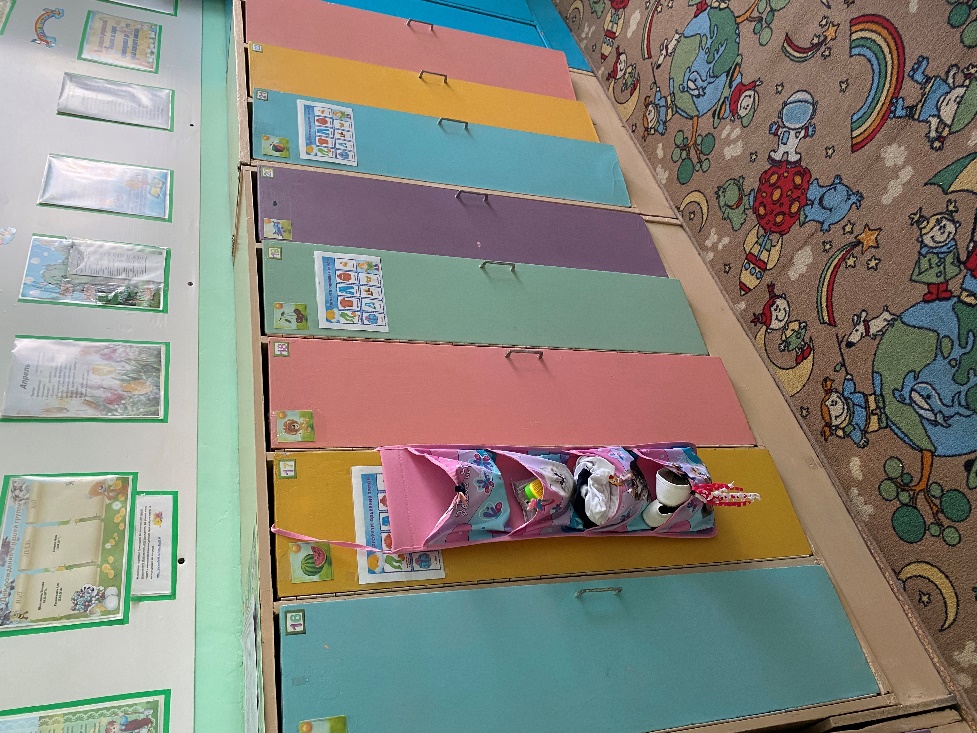 Визуализация (фотографии «Стало»)
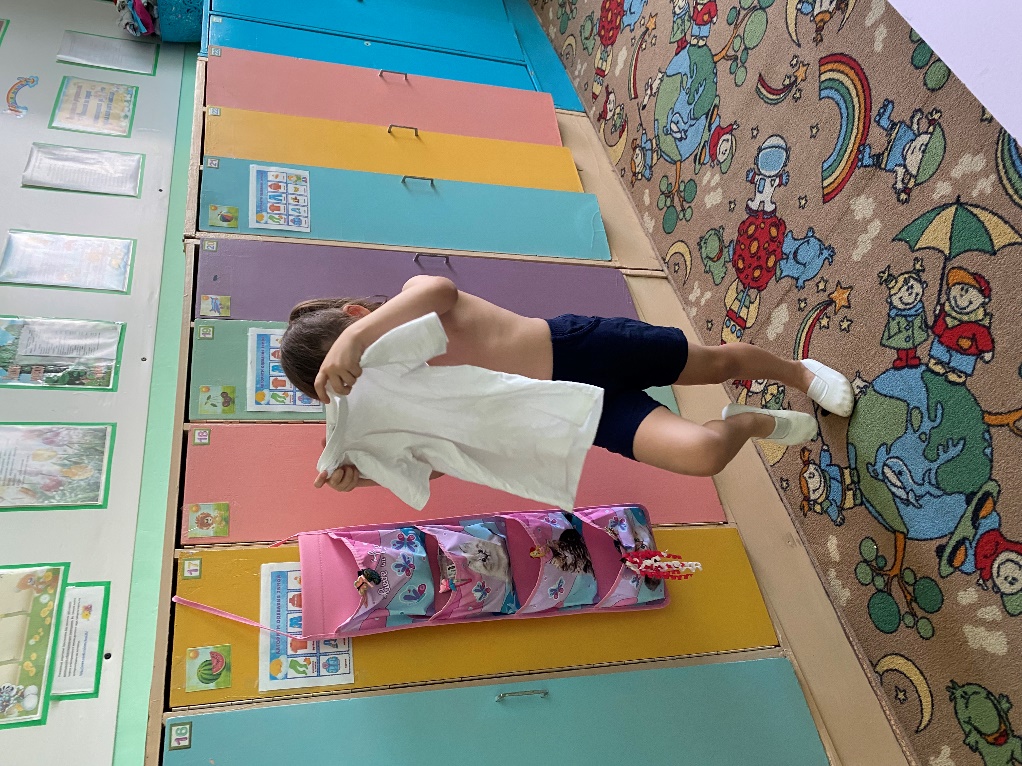 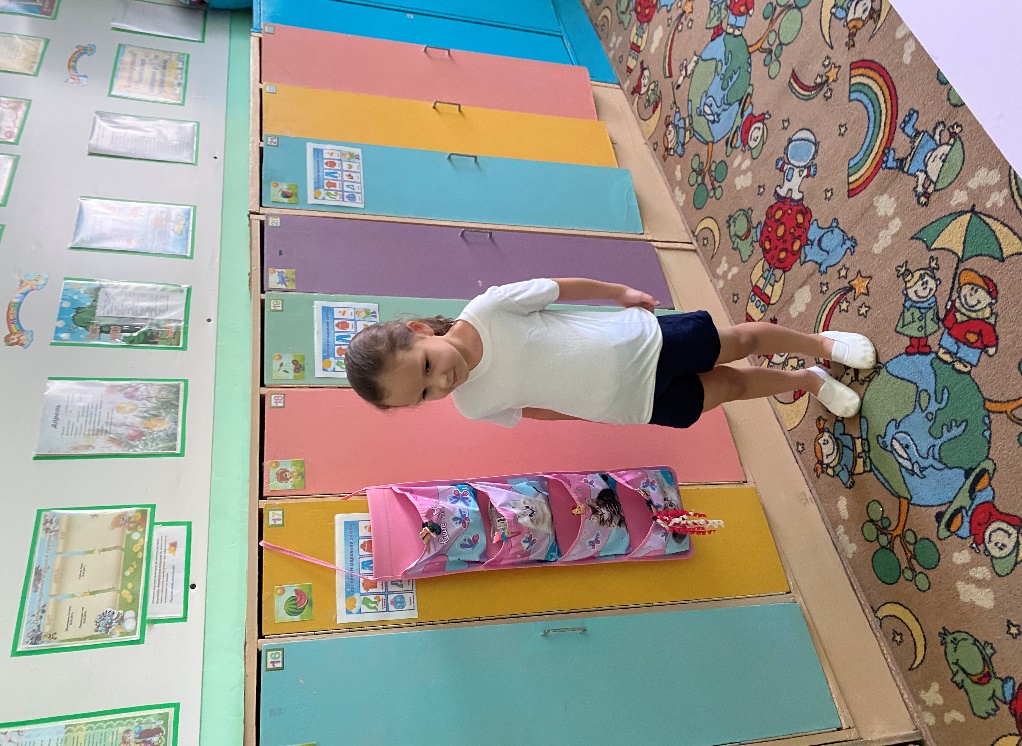 Результаты проекта.
1. Сокращение времени одевания и своевременное начало занятия
2. Упорядоченное расположение вещей в кабинках.
3. Стандартизация ежедневных операций одевания и раздевания.
4. Повышение удовлетворенности родителей качеством оказываемых в ДОУ услуг.